Лекция:6
Нормализация японо-корейских отношений. Место Кореи в доктрине Никсона и «тихоокеанской доктрине» Форда.
План
Нормализация японо-корейских отношений. 
1 Место Кореи в доктрине Никсона и «тихоокеанской доктрине» Форда. 
2 Проамериканская внешняя политика корейского правительства. Идея создания тройственной коалиционной группировки в составе РК, Японии и США.
22 июня 1965 год
в Токио было подписано Соглашение о нормализации отношений между Республикой Корея и Японией. Этот документ означал установление равноправных отношений Республики Корея со страной, которая оккупировала её на протяжении 36 лет.
Нормализация японо-корейских отношений
Базовый договор об отношениях между Японией и Кореей (яп. 日韓基本条約 Никкан Кихон Дзё:яку); (кор. 한일기본조약?, 韓日基本條約?, Ханиль Кибон Чояк) — договор, заключённый между Японией и Южной Кореей 22 июня 1965 года. Нормализовал двусторонние отношения и установил базовые принципы взаимодействия между двумя государствами.
Чтобы нормализовать отношения, Республика Корея и Япония
должны были сначала выработать единую точку зрения на спорные вопросы исторического прошлого. Стороны никак не могли договориться о том, как квалифицировать японскую колониальную оккупацию Кореи, была ли она легитимной или нет, и о размерах компенсации, которую Япония должна была выплатить за нанесённый ущерб. Это главное, что мешало переговорам.
Нормализация японо-корейских отношений
Договор объявлял договоры, заключённые между Корейской и Японской империями 22 августа 1910 год или ранее, юридически недействительными и признавал правительство Республики Корея единственным законным правительством на Корейском полуострове.
Поскольку ранее Япония выплатила Южной Корее около 800 миллионов долларов в виде субсидий и ссуд с низким процентом, Корея отказывалась от требований дальнейших компенсаций за преступления, допущенные в период японского колониального правления.
Для ускорения экономического развития
Республике Корея нужно было провести коренную индустриализацию и модернизацию экономики, а для этого требовались деньги. Корейские власти рассчитывали, что заключение договора с Японией обеспечит получение столь необходимых средств в большом объеме. С этой целью решено было сдвинуть с места переговорный процесс.
Токио считал антикоммунистический режим в Республике Корея
достаточно прочным, что вполне устраивало его с точки зрения безопасности Японии. Потому Токио был настроен на сотрудничество с правительством Пак Чон Хи. К тому же в 60-е годы Япония готова была инвестировать в южнокорейскую экономику, рассматривая Корею как перспективный рынок. Так что Япония нуждалась в нормализации отношений с Сеулом в плане собственной безопасности и экономического развития.
Подписанный в 1965 году Договор о нормализации отношений между Кореей и Японией содержит четыре основных положения
В документе стороны зафиксировали общее понимание японского колониального периода в истории Кореи, а Япония признала правительство в Сеуле единственным легитимным правительством на Корейском полуострове. 
Важным было соглашение по рыболовству, которое устанавливало границы рыбного промысла, которые рассматривались некоей линией мира. Проживающие в Японии корейцы получили легальный статус. 
Было также зафиксировано право заявлять претензии на компенсацию 36-летней оккупации Кореи Японией. 
Наконец, стороны договорились, что вывезенные из Кореи в колониальный период культурные ценности должны быть возвращены. 
Такими были основные договорённости, нашедшие отражение в договоре 1965 года.
Подписание договора о нормализации отношений
стало поворотным пунктом в отношениях двух государств, но при этом вызвало резкие протесты со стороны корейской общественности.
Переговоры о нормализации отношений между Сеулом и Токио начались в 1951 году, когда в корейском обществе доминировали настроения с требованиями к Японии принести извинения за колониальную оккупацию Кореи и возместить нанесённый ущерб.
36 лет японского правления
погибли тысячи корейских патриотов, боровшихся за независимость страны, около 7 млн. корейцев были направлены на принудительные работы, почти искоренены были корейская письменность и язык, нещадно выкачивались природные ресурсы. На протяжении нескольких десятилетий японский режим в Корее чинил бесчинства и несправедливость и совершил массу непростительных преступлений против человечности. Корейцы были убеждены, что правительство должно добиться от Японии извинений и выплаты компенсации ради восстановления национальной гордости.
Корее необходимо было укреплять своё положение
ие в Азии и в мире. Но для этого надо было нормализовать отношения с Японией, без чего невозможно было распространить своё влияние в Азии и в остальном мире. Корея должна была ослабить враждебность в отношении Японии и решить проблемы, мешавшие нормальным отношениям между двумя государствами. Я получил инструкции правительства и отправился в Токио на встречу с министром иностранных дел Японии Масаёси Охирой.
общественный протест
На фоне быстрого прогресса на переговорах с Японией в Корее рос общественный протест, который охватил всю страну. На улицы городов вышли студенты, представители оппозиции и обычные граждане, требовавшие, чтобы Япония извинилась и выплатила компенсации.
общественный протест
26 марта, через два дня после начала демонстраций в Сеуле, в 11-ти городах в акциях протеста приняли участие почти 60 тысяч человек. Выступление президента Пак Чжон Хи, в котором он попытался успокоить граждан, несколько сбило волну протестов. Однако вскоре произошел новый всплеск негодования, когда населению стало известно содержание секретного соглашения Ким Чжон Пхиля с японским министром Охирой. По нему Япония обязалась предоставить Корее безвозмездную финансовую помощь на 300 млн. долларов, двухсотмиллионный кредит под низкий процент и коммерческий кредит на сумму 100 млн. долларов. Корейцы восприняло это как попытку Токио за 600 млн. долларов купить «отпущение грехов» и затем вновь начать экономическую экспансию в Корею.
с 1965 года отношения Японии и Южной Кореи
развивались в русле общемировых процессов. Скорее, можно даже утверждать, что отношения Японии, явившей себя миру перед Второй мировой войной в качестве «Последней великой имперской державы», и Южной Кореи, которая с 1980-х годов захватила лидерство в качестве «опережающего» среди новых индустриальных стран, служат своего рода уменьшенной копией всего мира эпохи после 1965 года. Это легко понять, сравнив положение обеих стран в 1965 году с нынешним
Президент Республики Корея Юн Сок Ель
выступая недавно с речью по случаю Дня независимости Кореи, заговорил о нормализации и развитии двусторонних отношений с Японией. Возможно ли это? Да, но это непросто.
Между Японией и Южной Кореей до сих пор стоят три острых проблемы, очень болезненные для корейцев: принудительный труд тысяч вывезенных рабочих, трагедия ианфу — "женщин для утешения" японских солдат, и принадлежность островов Лианкур.
Проблема №1. Каторжный труд корейских рабочих
Речь идет о насильственном вывозе корейцев в Японию на тяжелые работы, такие как добыча угля, выплавка металлов и другие. По данным южнокорейского правительства, императорская Япония за 35 лет оккупации полуострова вывезла на свою территорию около 780 тысяч корейских рабочих.
Основным документом является Базовый договор об отношениях между Японией и Кореей 1965 г.
Одновременно с установлением дипломатических отношений между Японией и Южной Кореей было заключено японско-корейское соглашение о праве требования компенсации, согласно которому Япония обещала безвозмездно выплатить Республике Корея $300 млн, и $200 млн в качестве экономической помощи. Также было принято решение, что вопросы прошлого окончательно урегулированы, и Япония более не должна ничего выплачивать корейскому народу. Японская сторона упорно подчеркивает каждый раз, что Базовый договор 1965 г. является полным и окончательным решением вопроса выплаты компенсаций и исторической памяти в целом.
Однако в 2018 году Верховный суд Республики Корея
обязал японские корпорации Nippon Steel & Sumitomo Metal и Mitsubishi Heavy Industries выплатить компенсации южнокорейским рабочим за принудительный труд на их заводах в годы Второй мировой войны. Кроме того, суд постановил, что Базовый договор об отношениях Японии и Кореи 1965 г. не отменял права бывших рабочих требовать компенсации за "преступления против человечности, совершенные японскими компаниями, находившимися в прямой связи с незаконным колониальным правлением правительства Японии, развязавшего агрессивную войну против Кореи". Такое решение ожидаемо вызвало негативную реакцию как в японском правительстве, так и среди японских бизнес-кругов.
торговой война между Японией и Южной Кореей в июле-августе 2019 г.
Осложнившаяся ситуация привела к "торговой войне" между Японией и Южной Кореей в июле-августе 2019 г. В Южной Корее начались массовые демонстрации, призывающие к бойкоту японских товаров. Это привело к падению продаж некоторых товаров на 80% и более.
Проблема №2. Ианфу — "женщины для утешения"
Японцы говорят — ианфу, корейцы — вианбу. Под этим термином подразумевают женщин (в основном кореянок), принужденных Императорской армией Японии к сексуальному рабству во времена Второй мировой войны. Помимо кореянок, составлявших большинство среди ианфу, к сексуальному рабству были принуждены китаянки и жительницы других азиатских стран, оккупированных Японией, а также голландки, захваченные японцами в Индонезии — тогдашней колонии Нидерландов. В англоязычной литературе принят термин comfort women.
Ианфу — женщины и девушки, которых заставляли "обслуживать" солдат японской Императорской армии
Южная Корея
требует от Японии официальных извинений за жестокое обращение с "женщинами для утешения", а также материальной компенсации нескольким десяткам таких женщин, оставшихся в живых. Япония настаивает на том, что проблема ианфу была решена в 1965 г. при подписании договора о нормализации отношений между Японией и Южной Кореей.
В 90е годы
проблема стала достоянием широкой общественности после публикации воспоминаний одной из ианфу. Вскоре после публикации три кореянки подали в японский суд иск на правительство страны. В 1995 г. для предоставления компенсаций жертвам был создан Фонд женщин Азии. Средства частично предоставлялись японским правительством, и бывшие ианфу/вианбу могли получить через него около 5 млн иен каждая.
В декабре 2015 г.
Япония и Южная Корея на уровне министров иностранных дел (тогда Фумио Кисида и Юн Бенсе) подписали соглашение об урегулировании этого вопроса. Помимо того, что тогдашний премьер Синдзо Абэ принес извинения в этом документе, соглашение также предусматривало выплату Японией "женщинам для утешения" 1 млрд йен. Потому, в Токио считают, что и этот вопрос решен.
Однако препятствием к реализации соглашения
стали разногласия по поводу бронзовой статуи корейской девушки, установленной перед посольством Японии в Сеуле. По замыслам установивших ее южнокорейских общественных организаций, скульптура должна олицетворять "женщин для утешения и успокоения". Токио последовательно добивается перенесения статуи в другое место.
Установка в конце 2016 г. еще одной статуи ианфу перед Генеральным консульством Японии во втором по значению южнокорейском городе Пусан настолько накалила отношения между Токио и Сеулом, что на родину был временно отозван посол Японии в Южной Корее.
Проблема №3. Территориальный спор за острова Лианкур
Скалистые островки, расположенные на одинаковом расстоянии от Корейского полуострова и японского острова Хонсю, называют в Южной Корее Токто, а в Японии – Такэсима. Острова находятся под юрисдикцией Сеула с 1952 года, который активно занимается хозяйственным освоением островов: восстанавливает флору и фауну островов, развивает инфраструктуру (там построены сторожевой пост морской полиции, причалы, маяк, завод по опреснению морской воды, вышка связи, дизельная станция, общежитие для полицейских и других служащих, а также жилое помещение для рыбаков) и т.д.
Острова Лианкур (Токто, Такэсима) расположены на равном расстоянии от берегов Японии и Южной Кореи
нормализовать двусторонние отношения
Японцы однозначны в своей позиции несмотря на обнадеживающие заявления о желании нормализовать двусторонние отношения, которые делал японский премьер Фумио Кисида после победы на выборах Юн Сок Еля. В новой редакции "Голубой книги дипломатии" 2022 года четко указано, что острова являются японской территорией в соответствии с нормами международного права.
нормализовать двусторонние отношения
Потому решение вопроса, вероятно, будет состоять в "замораживании" спора, как это произошло в случае с Курильскими островами в японско-российских отношениях: острова будут находиться под юрисдикцией Южной Кореи, а в Токио будет продолжать настаивать на их исторической принадлежности Японии.
В Южной Корее политические элиты, особенно демократы, то есть левые (а в Южной Корее именно левые являются националистами), придерживаются антияпонской риторики, разгоняя тему исторического прошлого и трагедии колониализма, подстрекая общество и поддерживая антияпонские настроения.
"доктрины Никсона"
Пришедшая в январе 1969 г. В Белый дом администрация Р. Никсона провозгласила ряд положений долгосрочной политики США, получивших название "доктрины Никсона". Неоднократно повторенные в различных документах, основные пункты доктрины в части отношений США со своими союзниками сводились к тому, что США будут придерживаться всех своих договорных обязательств, предоставят свой "ядерный щит" союзной с ними стране или той, чью безопасность они считают жизненно важной для своей собственной безопасности или безопасности в регионе, если ей будет угрожать "ядерная держава". В случае же других типов агрессии США по просьбе страны или в соответствии со своими собственными интересами будут предоставлять экономическую и военную помощь, но при этом возложат на страну основную ответственность за обеспечение живой силой ради своей защиты.
Базовый договор об отношениях между Японией и Южной Кореей 1965 года стал продуктом, напрямую обусловленным отношениями двух стран того времени, имевшими вертикальный характер. Соединённые Штаты, чей интерес к делам Корейского полуострова ослабевал по мере ожесточения войны во Вьетнаме, склонялись к сокращению масштабов оказываемой Южной Корее помощи.
Именно поэтому правительство того времени под руководством Пак Чон Хи было вынуждено пойти на масштабные уступки Японии, изменив политический курс, в основе которого ранее лежала жёстко антияпонская позиция. Заключая этот договор, правительство Пак Чон Хи даже в вопросе суммы валютных выплат, получаемых от Японии, несмотря на отстаивание принципиальной позиции, в конечном счёте было вынуждено не только пойти навстречу требованиям японской стороны, но и отказаться от формулировки «возмещение ущерба» за колониальное правление, дав согласие называтьэти средства «экономической помощью».
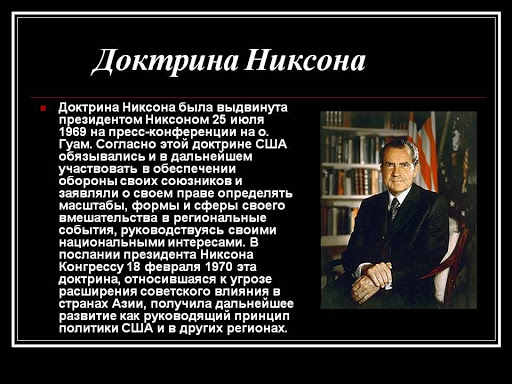 "кореизации"
Осенью 1969 года в западной печати появились сообщения о готовящейся "кореизации" обороны на Корейском полуострове и о возможном выводе американских войск из Южной Кореи. Стало известно, что министр обороны США на секретных слушаниях в конгрессе заявил: "Мы надеемся, что сможем вывести или сократить наши войска так быстро, как это возможно. Это вопрос, который постоянно находится на рассмотрении".
Планы вывода
требовали согласования в рамках японо-американских отношений, поскольку в США полагали, что вывод войск из Южной Кореи, связанный с риском возобновления конфликта на Корейском полуострове, мог поставить под угрозу не только экономические интересы Японии в Южной Корее, но и саму ее безопасность.
"доктрины Никсона"
Японии отводилось особенное место в осуществлении "доктрины Никсона" и планов сокращения американского военного присутствия в Азии. США считали, что возросшая экономическая мощь Японии позволяет ей увеличить свой вклад в дело обеспечения безопасности азиатских союзников США, в первую очередь путем больших расходов на поддержание их экономической и политической стабильности.
"доктрины Никсона"
Фактическое расширение обязательств Японии по обеспечению безопасности и экономической стабильности Южной Кореи позволило США активизировать деятельность, направленную на вывод своих сухопутных сил.
8 июля 1970 г. Пентагон официально уведомил Южную Корею
о своем решении вывести войска.
В начале 70-х годов, переговоры с Севером становились для Пак Чжон Хи необходимым и едва ли не единственным шагом, который давал возможность "выпустить пар", предотвратить опасное для диктаторского режима развитие событий.
Сдвиг в позиции Сеула по вопросу контактов с КНДР означал
что у разрядки в Корее появляются определенные перспективы. В этих условиях перед США открывалась возможность ускорить осуществления плана сокращения численности американских войск, дислоцированных в Южной Корее.
24 августа 1970 г. В Сеул прибыл вице-президент США Спиро Агню
В результате состоявшихся переговоров Соединенные Штаты в обмен на вывод 20 тыс. своих солдат обязались представить Южной Корее 1,5 млрд. долл. на переоснащение ее вооруженных сил и обязались усилить "оборонительный зонт" над этой страной путем увеличения американских военно-воздушных и военно-морских сил.
Для США было совершенно ясным, что разрядка в Корее и сокращение численности американских войск на Юге полуострова будет способствовать взаимопониманию и улучшению советско-американских отношений.
Для США было совершенно ясным
что разрядка в Корее и сокращение численности американских войск на Юге полуострова будет способствовать взаимопониманию и улучшению советско-американских отношений.
Вашингтон мог надеяться
и на то, что вывод войск США, сопровождаемый мерами по разрядке в Корее, будет еще одним сигналом Пекину, который ускорит намечавшееся сближение между США и КНР.
Соединенные Штаты могли рассчитывать и на то, что вывод американских войск из Южной Кореи в условиях разрядки напряженности на Корейском полуострове не повысит опасности возобновления конфликта и в то же время позволит значительно сократить расходы на содержание сухопутных сил Америки в Южной Корее.
США могли ожидать
, что разрядка в Корее позволит укрепить экономическую стабильность южнокорейского режима, увеличить приток иностранного, в первую очередь японского и американского, частного капитала, что обеспечит устойчивый рост экономики Южной Кореи и приведет к повышению жизненного уровня населения, расширению социальной базы режима. Отпадает и необходимость в американской экономической помощи Сеулу.
В целом заинтересованность США
в определенной разрядке в Корее являлась отражением объективных политических и экономических потребностей обеих стран, и реализация этой заинтересованности должна была неизбежно вылиться в конкретные политические шаги, направленные на создание качественно новой системы взаимоотношений держав и обеих корейских сторон, отвечающей этапу разрядки напряженности в развитии всей системы международных отношений.
обе корейские стороны попытались
Однако тот факт, что обе корейские стороны попытались найти между собой точки соприкосновения, общий язык именно на национальной основе, более всего встревожил правящие круги США и Японии: идея национального объединения сама по себе неизбежно будет направлена против стремления внешних сил навязать свою волю и решения, а потому в ней потенциально силен антиимпериалистический момент.
диалог между Севером и Югом Кореи
Тем временем, увидев в диалоге между Севером и Югом Кореи угрозу своим будущим позициям на Корейском полуострове, США и Япония объединили свои усилия, чтобы взять в какой-то мере под контроль переговоры между корейскими сторонами и подтолкнуть их в выгодном этим державам направлении, в сторону урегулирования на основе международно-правового признания факта существования двух корейских государств. На это Вашингтон и Токио и начали постепенно переориентировывать политику, сообразовывая свои действия с реально складывающейся в Корее ситуацией.
Дождавшись начала контактов между Пхеньяном и Сеулом, правительство США в ноябре 1971г. вновь вернулось к вопросу об эвакуации своих военных подразделений из Южной Кореи.
вопрос о выводе войск в качестве орудия торга
Учитывая международно-политическую ситуацию (наметившиеся переговоры между КНДР и Южной Кореей и предстоящий визит президента Никсона в Пекин), США стали использовать вопрос о выводе войск в качестве орудия торга, чтобы "договориться с коммунистами о мирном урегулировании".
Этот подход был положен в основу дальнейшей политики США в отношении Северной и Южной Кореи.
вопрос о выводе войск в качестве орудия торга
В то же время, продолжая попытки склонить Южную Корею к серьезным переговорам с КНДР, США делали некоторые авансы и в сторону КНДР. Когда в январе 1972 г. в японской газете "Йомиури симбун" было опубликовано интервью Ким Ир Сена, в котором он фактически заявил, что вывод войск может быть осуществлен лишь после того, как Север и Юг заключат мирное соглашение и договорятся о взаимном ненападении, государственный секретарь У. Роджерс в марте 1972 года заявил, что КНДР внесена в список государств, с которыми "правительство Соединенных Штатов хочет улучшить свои отношения".
изменение американской позиции
Однако даже такое незначительное изменение американской позиции вызвало резкий протест южнокорейских должностных лиц.29 июля, т.е. за несколько дней до опубликования "Совместного заявления Севера и Юга", они потребовали от США объяснений, "почему государственный секретарь У. Роджерс… нарушил традицию и назвал Северную Корею так, как она сама себя называет?".
США в это время уделяли мало внимания корейской проблеме. Вашингтон отреагировал на изменение южнокорейской позиции лишь заявлением У. Роджерса от 20 июля 1973 года о решительной американской поддержке предложения Сеула об одновременном вступлении в ООН Северной и Южной Кореи.
корейская проблема должна быть разрешена двумя корейскими сторонами
США не проявляли должного интереса и к письму, направленному в марте 1974г. ВНС КНДР конгрессу США после того, как КНДР отвергла предложения президента Пак Чжон Хи о заключении так называемого пакта о ненападении. В письме Верховное народное собрание предлагало прямые переговоры между США и КНДР о заключении мирного соглашения, которое могло бы заменить собой Соглашении о перемирии.
США отклонили инициативу КНДР. Представитель госдепартамента заявил, что США "продолжают считать, что корейская проблема должна быть разрешена двумя корейскими сторонами
Одним из факторов сокращения бессрочных американских обязательств
была финансовая озабоченность. Вьетнам оказался очень дорогим. В Южной Корее 20 000 из 61 000 американских военнослужащих были выведены к июню 1971 года.
«тихоокеанская доктрина» президента Форда
Общей реакцией правящих кругов США на эволюцию региональной политики во второй половине 70-х годов стал постепенный возврат к сильному американскому присутствию в ключевых районах мира. Это присутствие вновь стало рассматриваться как самый надежный способ контролирования региональных событий в интересах США. Первым признаком этого поворота в региональной политике США можно считать «тихоокеанскую доктрину» президента Форда, сформулированную 1 декабря 1975 г. после его поездки по странам Восточной Азии.
президент Форд
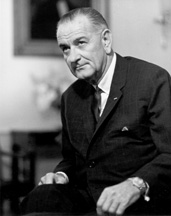 «тихоокеанская доктрина» президента Форда
«Первым принципом новой тихоокеанской доктрины,— заявил тогда президент,— является то, что американская сила имеет основополагающее значение для любого стабильного баланса сил в Тихом океане». Эта декларация формально подвела черту под периодом «снижения профиля» США в Азии, и с тех пор проблема сохранения сильного американского военного присутствия в Восточной Азии и в Тихом океане не дебатируется в правящих кругах США.
«тихоокеанская доктрина» президента Форда
Эта декларация формально подвела черту под периодом «снижения профиля» США в Азии, и с тех пор проблема сохранения сильного американского военного присутствия в Восточной Азии и в Тихом океане не дебатируется в правящих кругах США.